Brno ve 20. století
Kvarta B: Jiří Kohl, Adam Oberajtr, Teodor André Mišun, Kryštof Jeřábek, Tadeáš Kamínek
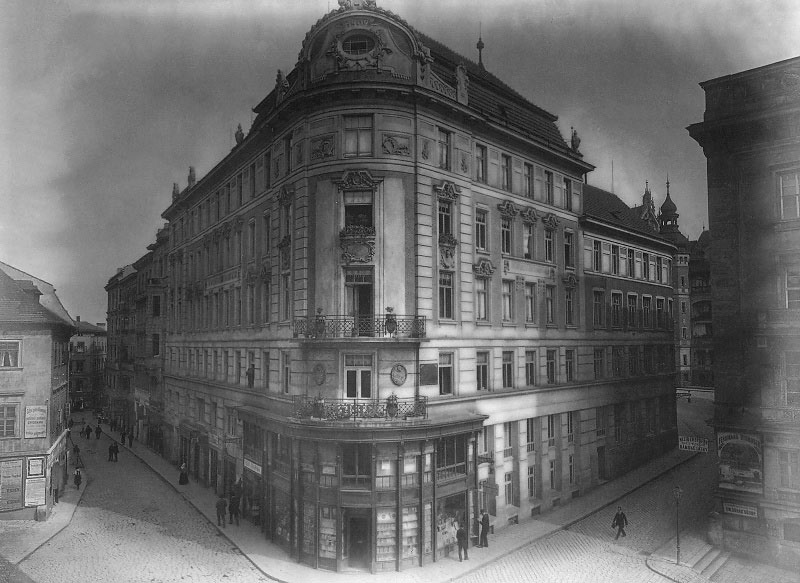 1900
Elektrifikována pouliční dráha
Město má rozlohu 
   1 150 ha a 138 000
   obyvatel
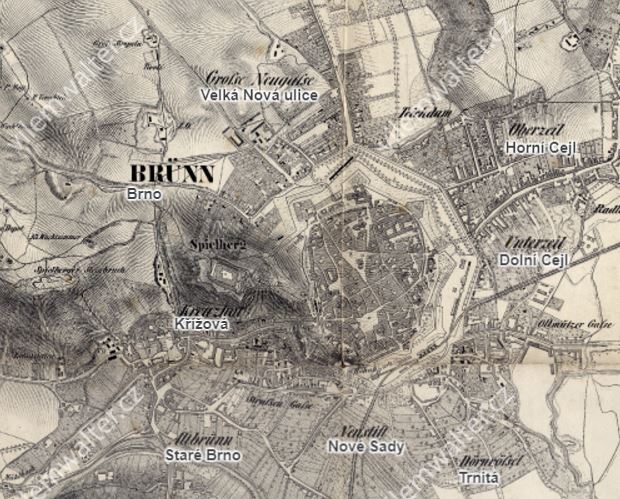 1919
Založena Masarykova univerzita
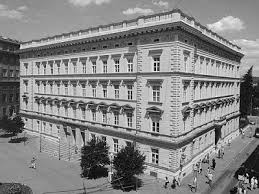 1928
Výstava soudobé kultury na výstavišti
1930
Dokončena vila Tugendhat
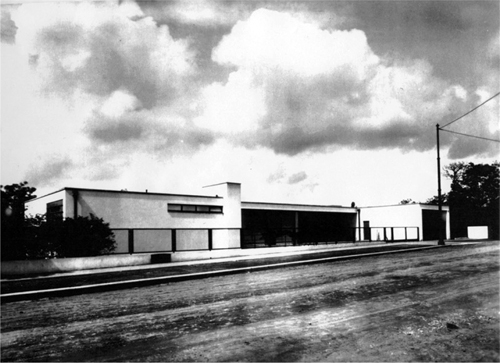 1958
Zbudováno letiště.
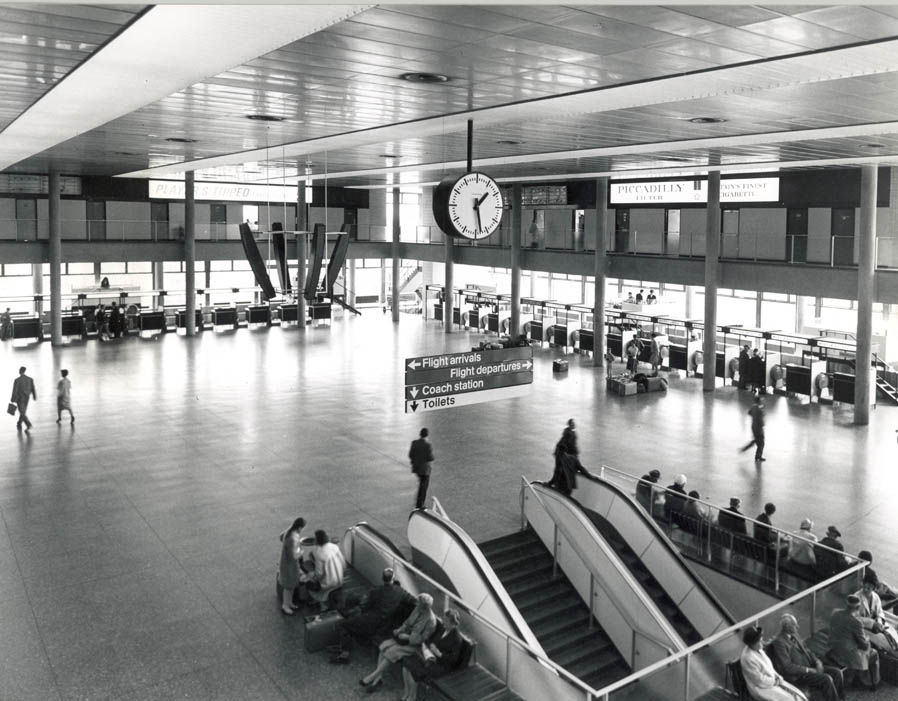 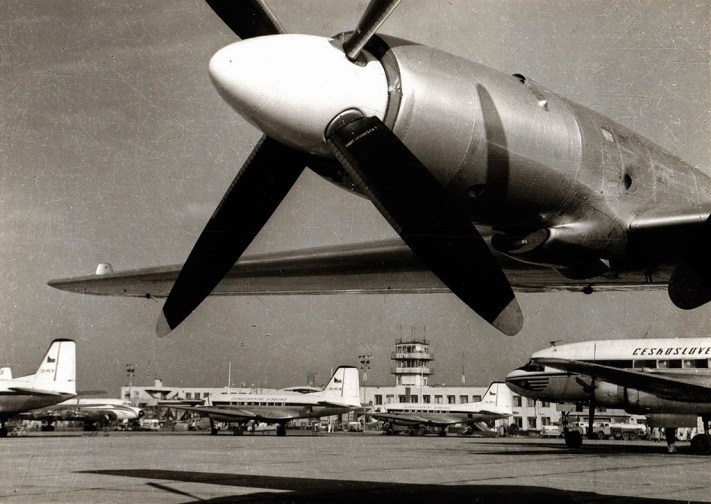 1959
Zahájení pravidelných strojírenských veletrhů
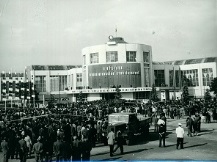 1965
Výstavba nového divadla – Janáčkovy opery
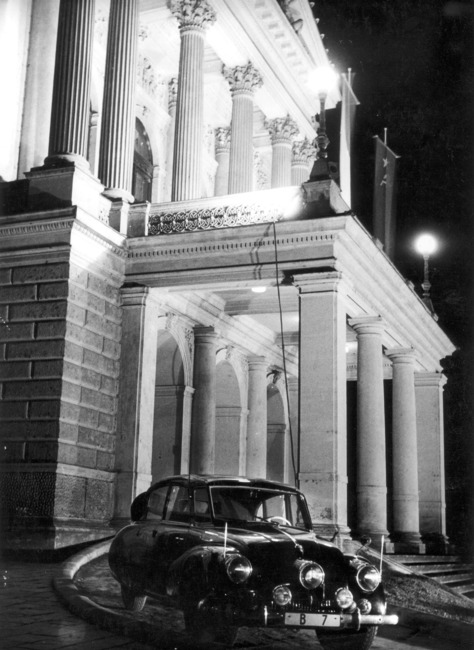 1970
Zahájení výstavby VUT na Palackém vrchu
1987
Nový autodrom Masarykův okruh
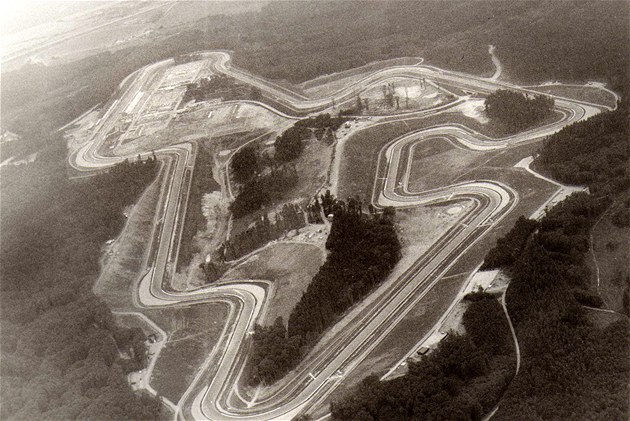 1992
Zřízen Ústavní soud ČSFR v Brně
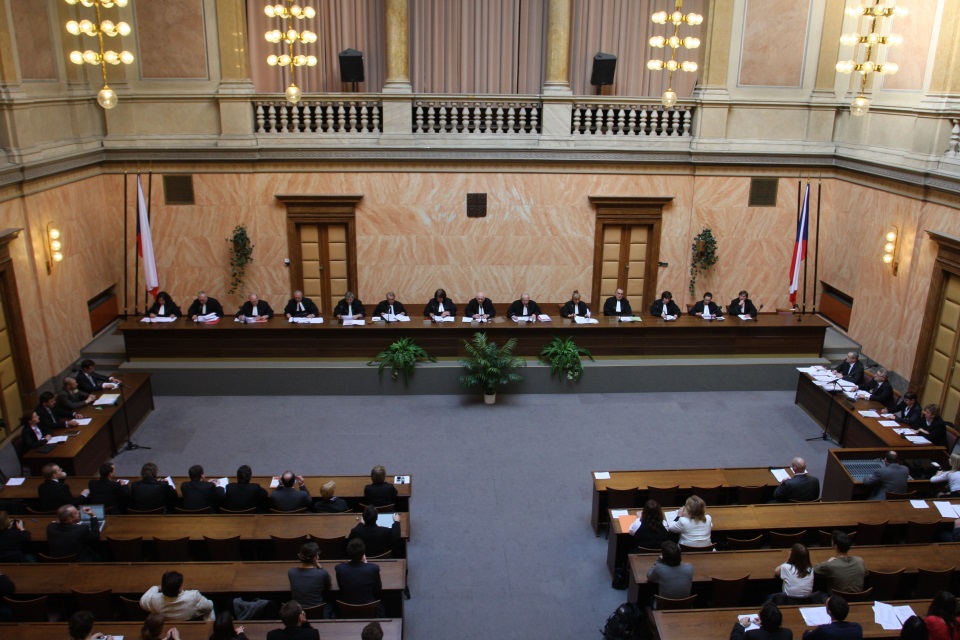 1997
Zpřístupněna severní část hradu Špilberk
Přijďte se 9. října podívat na náš historický stolek v budově Bigy.
Kvíz + Odměny
Historická výstava
Spousta zajímavých informací
Historická videa
Občerstvení

      …a daleko více super věcí čekající jen a         jen na Vás ☺ …
Děkujeme za pozornost a brzy NASHLEDANOU!...Těšíme se na Vás!